EPICS Class – Device/Driver Support
Most slides here are taken from:
“Writing Device Support” by Eric Norum 
“Some Driver and Device Support Issues” by Till Straumann
“EPICS Database Principles” by Andrew Johnson
Slides modified “freely” by me.
Some Device/Driver support now using ASYN
ASYN lecture in August – not covered today
6/25/2010
EPICS Class – Device/Driver Support
1
EPICS Class – Device/Driver Support
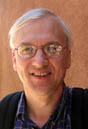 Most slides here are taken from:
“Writing Device Support” by Eric Norum 
“Some Driver and Device Support Issues” by Till Straumann
“EPICS Database Principles” by Andrew Johnson
Slides modified “freely” by me.
Some Device/Driver support now using ASYN
ASYN lecture in August – not covered today
6/25/2010
EPICS Class – Device/Driver Support
2
EPICS Class – Device/Driver Support
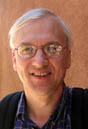 Most slides here are taken from:
“Writing Device Support” by Eric Norum 
“Some Driver and Device Support Issues” by Till Straumann
“EPICS Database Principles” by Andrew Johnson
Slides modified “freely” by me.
Some Device/Driver support now using ASYN
ASYN lecture in August – not covered today
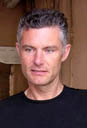 6/25/2010
EPICS Class – Device/Driver Support
3
EPICS Class – Device/Driver Support
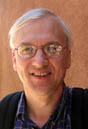 Most slides here are taken from:
“Writing Device Support” by Eric Norum 
“Some Driver and Device Support Issues” by Till Straumann
“EPICS Database Principles” by Andrew Johnson
Slides modified “freely” by me.
Some Device/Driver support now using ASYN
ASYN lecture in August – not covered today
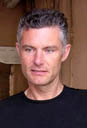 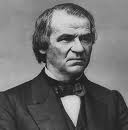 6/25/2010
EPICS Class – Device/Driver Support
4
EPICS Class – Device/Driver Support Outline
Record processing review
Device support overview and entry table (DSET)
Synchronous and asynchronous I/O
Driver support overview and entry table (DRVET)
Device interrupts
devLib (OSI VMEbus access)
Message logging
Useful facilities that come with EPICS base
Adding OSD functions to device/driver support
6/25/2010
EPICS Class – Device/Driver Support
6/25/2010  5
Database = Records + Fields + Links
A control system using EPICS will contain one or more IOCs
Each IOC loads one or more Database files telling it what to do
A Database is a collection of Records of various types
A Record is an object with:
A unique name
A behavior defined by its record type (class)
Controllable properties (fields)
Optional associated hardware I/O (device support)
Links to other records
6/25/2010
EPICS Class – Device/Driver Support
6
Record Processing Review
IOC
...
Scan Task
(0.1 sec)
Scan Task
(10 sec)
Hardware
EPICS Database with Record Fields
Callback Task 
(High 
Prio)
Callback Task 
(Medium Prio)
Callback Task 
(Low Prio)
6/25/2010
EPICS Class – Device/Driver Support
6/25/2010  7
How are records given CPU time?
Several IOC tasks are used:
callback (3 priorities) — I/O Interrupt
scanPeriod  (periods are configurable) — Periodic
A separate task is used for each scan period
Faster scan rates are given a higher task priority (if supported by the IOC’s Operating System)
scanOnce – special purpose
sequence and other run-time database tasks
Channel Access tasks use lower priority than record processing
If a CPU spends all its time doing I/O and record processing, you may be unable to control or monitor the IOC via the network
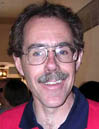 6/25/2010
EPICS Class – Device/Driver Support
8
Record Activity
Records are active — they can do things:
Get data from other records or from hardware
Perform calculations
Check values are in range & raise alarms
Put data to other records or to hardware
Activate or disable other records
Wait for hardware signals (interrupts)
What a record does depends upon its record type and the settings of its fields
No action occurs unless a record is processed
6/25/2010
EPICS Class – Device/Driver Support
9
Record Scanning
SCAN field is a menu choice from
Periodic — 0.1 seconds .. 10 seconds
I/O Interrupt (if device supports this)
Soft and Hard event — EVNT field
Passive (default)
The number in the PHAS field allows processing order to be set within a scan
Records with PHAS=0 are processed first
Then those with PHAS=1 , PHAS=2 etc.
Records with PINI=YES are processed once at startup
PRIO field selects Low/Medium/High priority for event and I/O Interrupts (selects which callback task will process the record)
A record is also processed whenever any value is written to its PROC field
6/25/2010
EPICS Class – Device/Driver Support
10
How is a Record implemented?
A ‘C’ structure with a data member for each record field
All records start with a standard set of fields (dbCommon) that the system needs, including pointers to record type information
A record definition within a database provides
Record name
The record’s type
Values for each design field
A record type provides
Definitions of all the fields
Code which implements the record behaviour
New record types can be added to an application as needed
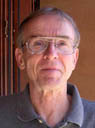 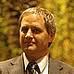 6/25/2010
EPICS Class – Device/Driver Support
11
Record/Device/Driver Software Hierarchy
Record Support (ie, aiRecord.c)
EPICS Database with Record Fields
Device Support (ie, devAiSomeHW.c)
Driver Support (ie, drvSomeHW.c)
Device/Driver Shared Memory
Driver Task
Hardware
6/25/2010
EPICS Class – Device/Driver Support
6/25/2010  12
Device Support
Record Support does not access hardware directly
The Device Support layer performs I/O operations on request
A particular device support provides I/O for a single record type
The DTYP field determines which device support to use
The device support selected determines the format of the link (INP or OUT field) containing device address information
Device support uses DPVT pointer to store device information for the record instance.
Device support may also reset the UDF flag when the record is properly initialized.
Additional fields added per record type for purpose of device support (examples, MASK and SHFT for mbbi, ROFF and RVAL for ai)
6/25/2010
EPICS Class – Device/Driver Support
13
What is ‘Device Support’?
Interface between record and hardware
A set of routines for record support to call
The record type determines the required set of routines
These routines have full read/write access to any record field
Determines synchronous/asynchronous nature of record
Performs record I/O
Provides interrupt handling mechanism
Adding new device support does not require change to the record software
Device support may call other software to do work for it (Driver Support)
6/25/2010
EPICS Class – Device/Driver Support
14
Why use device support?
Could instead make a different record type for each hardware interface, with fields to allow full control over the provided facilities.
A separate device support level provides several advantages:
Users need not learn a new record type for each type of device
Increases modularity
I/O hardware changes are less disruptive
Device support is simpler than record support
Hardware interface code is isolated from record API
Custom records are available if really needed.
By which I mean “really, really, really needed!”
Existing record types are sufficient for most applications.
6/25/2010
EPICS Class – Device/Driver Support
15
How does a record find its device support?
Through .dbd ‘device’ statements:
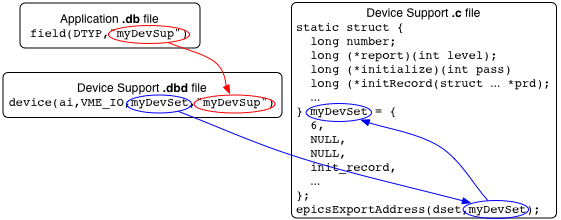 6/25/2010
EPICS Class – Device/Driver Support
16
The .dbd file entry
The IOC discovers device support from entries in .dbd files
device(recType,addrType,dsetName,”dtypeName”)
addrType is one of
AB_IO	BITBUS_IO	CAMAC_IO	GPIB_IO
INST_IO	RF_IO	VME_IO	VXI_IO
dsetName is the name of the C Device Support Entry Table (DSET)
By convention name indicates record and hardware type:
	device(ai, GPIB_IO, devAidg535, "dg535")
	device(bi, VME_IO, devBiXy240, "XYCOM-240")
6/25/2010
EPICS Class – Device/Driver Support
17
[Speaker Notes: This is where the actual control and data acquisition occurs.]
The DSET
A C structure containing pointers to functions
Content dependent upon record type
Each device support layer defines a DSET with pointers to its own functions
A DSET structure declaration looks like:
struct dset {
	long number;
	long (*report)(int level);
	long (*initialize)(int pass);
	long (*initRecord)(struct … *precord);
	long (*getIoIntInfo)(…);
	… read/write and other (ie, linconv) routines as required
};
number specifies number of pointers (often 5 or 6)
A NULL is given when an optional routine is not implemented
DSET structures and functions are usually declared static
6/25/2010
EPICS Class – Device/Driver Support
18
[Speaker Notes: This is where the actual control and data acquisition occurs.]
The DSET – initialize
long initialize(int pass);
Initializes the device support layer
Optional routine, not always needed
Used for one-time startup operations:
Start background tasks
Create shared tables
Called twice by iocInit()
pass=0 – Before any record initialization
Doesn’t usually access hardware since device address information is not yet known
pass=1 – After all record initialization
Can be used as a final startup step.  All device address information is now known
6/25/2010
EPICS Class – Device/Driver Support
19
[Speaker Notes: This is where the actual control and data acquisition occurs.]
The DSET – initRecord
long initRecord(struct … *precord);
Called by iocInit() once for each record with matching DTYP
Optional routine, but usually supplied
Routines often
Validate the INP or OUT field
Verify that addressed hardware is present
Allocate device-specific storage for the record
Each record contains a void *dpvt pointer (DPVT) for this purpose
Program device registers
Set record-specific fields needed for conversion to/from engineering units
6/25/2010
EPICS Class – Device/Driver Support
20
[Speaker Notes: This is where the actual control and data acquisition occurs.]
The DSET – initRecord – Device Addresses
Device support .dbd entry was
device(recType,addrType,dset,"name")
addrType specifies the type to use for the address link, e.g.
device(bo,VME_IO,devBoXy240,"Xycom XY240")
	sets pbo->out:
pbo->out.type = VME_IO
Device support uses pbo->out.value.vmeio which is a
struct vmeio {
    short card;
    short signal;
    char *parm;
};
IOC Application Developer’s Guide describes all types
6/25/2010
EPICS Class – Device/Driver Support
21
[Speaker Notes: This is where the actual control and data acquisition occurs.]
INP and OUT Hardware links
VME_IO	#Cn Sn @parm
			Card, Signal
INST_IO	@parm
CAMAC_IO	#Bn Cn Nn An Fn @parm
			Branch, Crate, Node, Address, Function
AB_IO 	#Ln An Cn Sn @parm
			Link, Adapter, Card, Signal
GPIB_IO	#Ln An @parm
			Link, Address
BITBUS_IO	#Ln Nn Pn Sn @parm
			Link, Node, Port, Signal
BBGPIB_IO	#Ln Bn Gn @parm
			Link, Bitbus Address, GPIB Address
VXI_IO	#Vn Cn Sn @parm
     or	#Vn Sn @parm
			Frame, Slot, Signal
6/25/2010
EPICS Class – Device/Driver Support
22
The DSET – report
long report(int level);
Called by dbior shell command
Prints information about current state, hardware status, I/O statistics, etc.
Don’t be stingy – report as much as possible!
If using RTEMS Cexp shell, it will run at a high priority!
Amount of output is controlled by the level argument
level=0 – list hardware connected, one device per line
level>0 – provide different type or more detailed information
6/25/2010
EPICS Class – Device/Driver Support
23
[Speaker Notes: This is where the actual control and data acquisition occurs.]
The DSET – read/write
long read(struct … *precord);
long write(struct … *precord);
Called when record is processed
Perform (or initiate) the I/O operation:
Synchronous input
Copy value from hardware into precord->rval
Return 0 (to indicate success) or 2 (to indicate success and that conversion is needed)
Synchronous output
Copy value from precord->rval to hardware
Return 0 (to indicate success)
Asynchronous input/output
Update normally done using shared memory or queue instead of direct to hardware.  More later.
6/25/2010
EPICS Class – Device/Driver Support
24
[Speaker Notes: This is where the actual control and data acquisition occurs.]
The DSET – read/write – what to avoid
blocking operations:
epicsMutexLock that could delay a long time
epicsEventWait
printf, read, write
…
slow and non-deterministic operations
malloc
polled wait
…
6/25/2010
EPICS Class – Device/Driver Support
25
[Speaker Notes: This is where the actual control and data acquisition occurs.]
The DSET – read/write – setting record STAT/SEVR
When record processing is started, the record STAT and SEVR are initialized to OK (NO_ALARM and NO_ALARM) by the IOC.  Any record links or other processing done before device support may “maximize” STAT and SEVR (make them worse). 
Device support read/write routines must update record STAT/SEVR on a warning or error condition (such as a device or communication problem) so that clients can use the data intelligently:
		recGblSetSevr(void *precord, short nsta, short nsevr);
SEVR values are:
NO_ALARM, MINOR_ALARM, MAJOR_ALARM, INVALID_ALARM
INVALID_ALARM  is most often used.
STAT values are listed in $EPICS_BASE_RELEASE/include/alarm.h:
READ_ALARM, WRITE_ALARM, COMM_ALARM, TIMEOUT_ALARM, SCAN_ALARM are most often used.
 Some input device support also set VAL to NaN on hardware problem.
6/25/2010
EPICS Class – Device/Driver Support
26
[Speaker Notes: This is where the actual control and data acquisition occurs.]
The DSET – read/write – setting record TIME
The record timestamp defaults based on the TSE field value:
 0: system time
> 0:  timestamp from the hardware event system where TSE provides the event code
-1: timestamp from another record specified by TSEL  
When TSE = -2, record processing expects the device support read/write routines to set TIME directly.
Rare for device support to do this.  Usually on  asynchronous processing where the data is acquired at a significantly different time than record processing.  Or when device support wants to do its own interface with the event system.
6/25/2010
EPICS Class – Device/Driver Support
27
[Speaker Notes: This is where the actual control and data acquisition occurs.]
The DSET – specialLinconv
long specialLinconv(struct … *precord, int after);
Analog input (ai) and output (ao) record DSETs include this sixth routine
Called just before (after=0) and just after (after=1) the value of the LINR, EGUL or EGUF fields changes
“Before” usually does nothing
“After” recalculates ESLO from EGUL/EGUF and the hardware range
If record LINR field is Linear ai record processing will compute val as
val = ((rval + roff) * aslo + aoff) * eslo + eoff
Ao record processing is similar, but in reverse
6/25/2010
EPICS Class – Device/Driver Support
28
[Speaker Notes: This is where the actual control and data acquisition occurs.]
A simple example (vxWorks or RTEMS)
#include <recGbl.h>
#include <devSup.h>
#include <devLib.h>
#include <biRecord.h>
#include <epicsExport.h>
static long initRecord(struct biRecord *prec){
	char *pbyte, dummy;
	if ((prec->inp.type != VME_IO) ||
	    (prec->inp.value.vmeio.signal < 0) || (prec->inp.value.vmeio.signal > 7)) {
		recGblRecordError(S_dev_badInpType, (void *)prec, "devBiFirst: Bad INP");
		return -1;
	}
	if (devRegisterAddress("devBiFirst", atVMEA16, prec->inp.value.vmeio.card, 0x1,
								&pbyte) != 0) {
		recGblRecordError(S_dev_badCard, (void *)prec, "devBiFirst: Bad VME address");
		return -1;
	}
	if (devReadProbe(1, pbyte, &dummy) < 0) {
		recGblRecordError(S_dev_badCard, (void *)prec, "devBiFirst: Nothing there!");
		return -1;
	}
	prec->dpvt = pbyte;
	prec->mask = 1 << prec->inp.value.vmeio.signal;
	return 0;
}
6/25/2010
EPICS Class – Device/Driver Support
29
[Speaker Notes: This is where the actual control and data acquisition occurs.]
A simple example (vxWorks or RTEMS)
static long read(struct biRecord *prec)
{
	volatile char *pbyte = (volatile char *)prec->dpvt;

	prec->rval = *pbyte;
	return 0;
}

static struct {
	long number;
	long (*report)(int);
	long (*initialize)(int);
	long (*initRecord)(struct biRecord *);
	long (*getIoIntInfo)();
	long (*read)(struct biRecord *);
} devBiFirst = {
	5, NULL, NULL, initRecord, NULL, read
};
epicsExportAddress(dset,devBiFirst);
6/25/2010
EPICS Class – Device/Driver Support
30
[Speaker Notes: This is where the actual control and data acquisition occurs.]
A simple example – device support .dbd file
The .dbd file for the device support routines shown on the preceding pages might be

device(bi, VME_IO, devBiFirst, “simpleInput”)
6/25/2010
EPICS Class – Device/Driver Support
31
[Speaker Notes: This is where the actual control and data acquisition occurs.]
A simple example – application .db file
An application .db file using the device support routines shown on the preceding pages might contain

record(bi, "$(P):statusBit")
{
    field(DESC, "Simple example binary input")
    field(DTYP, "simpleInput")
    field(INP, "#C$(C) S$(S)")
}
6/25/2010
EPICS Class – Device/Driver Support
32
[Speaker Notes: This is where the actual control and data acquisition occurs.]
A simple example – application startup script
An application startup script (st.cmd) using the device support routines shown on the preceding pages might contain

dbLoadRecords("db/example.db","P=test,C=0x1E0,S=0")

which would expand the .db file into

record(bi, "test:statusBit")
{
    field(DESC, "Simple example binary input")
    field(DTYP, "simpleInput")
    field(INP, "#C0x1E0 S0")
}
6/25/2010
EPICS Class – Device/Driver Support
33
[Speaker Notes: This is where the actual control and data acquisition occurs.]
Synchronous vs Asynchronous I/O
EPICS rules do not allow device support to busy-wait (i.e. delay record processing while waiting for the results of a slow I/O operation)
Fast I/O can be handled synchronously
Slow operations must operate asynchronously
Be aware that read/write 'methods' are executed from shared task contexts:
scanners (scan Once, periodic scanners)
3 callback tasks (event, I/O intr, all callback work)
Anything you do, might delay other work.
Register-based VME cards usually give an immediate response: synchronous
Serial and field-bus I/O takes a long time to return data: asynchronous
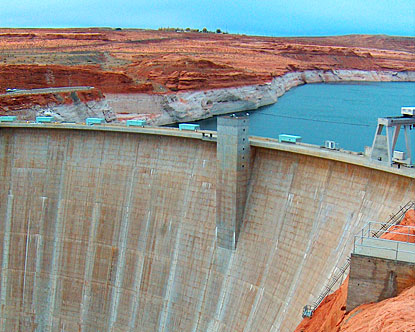 6/25/2010
EPICS Class – Device/Driver Support
34
Asynchronous I/O
Hardware read/write operations which take “a long time” to complete must use asynchronous record processing
TI/O  100 s 	– definitely “a long time”
TI/O  10 s	– definitely “not a long time”
10 s < TI/O < 100 s	– ???
6/25/2010
EPICS Class – Device/Driver Support
35
[Speaker Notes: This is where the actual control and data acquisition occurs.]
Synchronous vs Asynchronous I/O
When called, synchronous device support performs all I/O before returning
Asynchronous device support starts an I/O operation when the record calls it, flagging it as incomplete by setting PACT to true before returning. 
Once results are available (ie, CPU interrupt), the device or driver requests a second call of the record’s process() routine to finish the record processing operations.  On the second call, Device support will reset PACT so that record processing can then finish actions like alarming, monitor update, and FLNK processing.
Example asynchronous device support in the App Dev Guide (12.3).
If device does not provide a completion interrupt a “worker” thread can be created to perform the I/O
this technique is used for Ethernet-attached devices
6/25/2010
EPICS Class – Device/Driver Support
36
Idea of Asynchronous Input Data Flow
Device/Driver Shared Memory
Semaphore
ISR
Driver Task
(Higher
Prio)
Interrupt
Hardware
Queues
Record Process Requests
Callback Task 
(High 
Prio)
Callback Task 
(Medium Prio)
Callback Task 
(Low Prio)
EPICS Database with Record Fields
6/25/2010
EPICS Class – Device/Driver Support
6/25/2010  37
I/O interrupt record processing
Record is processed when hardware interrupt occurs (or other asynchronous event on the IOC).
Granularity depends on device support and hardware
Interrupt per-channel vs. interrupt per-card
Records have SCAN set to “I/O Intr”
#include <dbScan.h> to get additional declarations
Call scanIoInit once for each interrupt source to initialize a local value:
scanIoInit(&ioscanpvt);
DSET must provide a getIoIntInfo routine to specify the interrupt source associated with a record – a single interrupt source can be associated with more than one record
Interrupt handler or driver task calls scanIoRequest with the ‘ioscanpvt’ value for that source – this is one of the very few routines which may be called from an interrupt handler:
	scanIoRequest(ioscanpvt);
The appropriate callback task (based on the record PRIO field) will then process all the records associated with that ‘ioscanpvt’ pointer.
6/25/2010
EPICS Class – Device/Driver Support
38
[Speaker Notes: This is where the actual control and data acquisition occurs.]
The DSET – getIoIntInfo
long getIoIntInfo(int cmd, struct … *precord,       			  IOSCANPVT *ppvt);
Set *ppvt to the value of the IOSCANPVT variable for the interrupt source to be associated with this record
Must have already called scanIoInit to initialize the IOSCANPVT variable
Return 0 to indicate success or non-zero to indicate failure – in which case the record SCAN field will be set to Passive
Routine is called with
(cmd=0) when record is set to SCAN=I/O Intr
(cmd=1) when record SCAN field is set to any other value
6/25/2010
EPICS Class – Device/Driver Support
39
[Speaker Notes: This is where the actual control and data acquisition occurs.]
Other ways to force record processing
There are other ways to process  a record without using  scan I/O interrupt processing.
(1) Use the callback system (callback.h) to do this
Declare a callback variable
	CALLBACK myCallback;
Issue the following from the interrupt handler
	callbackRequestProcessCallback(&myCallBack, 			      priorityLow, precord);
This queues a request to the callback handler thread of the appropriate priority.
(2) Process the record directly from a thread (i.e. NOT from an interrupt handler)
struct rset *prset = (struct rset *)precord->rset;
dbScanLock(precord);
(*prset->process)(precord);
dbScanUnlock(precord);
6/25/2010
EPICS Class – Device/Driver Support
40
[Speaker Notes: This is where the actual control and data acquisition occurs.]
What is ‘Driver Support’?
Helpful interface between device support and hardware
A set of routines for device support to call.  Unlike record support, device support is tied to specific driver support and calls driver routines directly.
Driver support is ignorant of the EPICS database.  But it normally uses facilities from EPICS base.
Driver support can be derived from software drivers that come with COTS hardware.
6/25/2010
EPICS Class – Device/Driver Support
41
Why use driver support?
Driver support normally interfaces to a whole module which by itself could have many associated records.  
Driver support routines can often be tested outside of the IOC (ie, without calling iocInit).  Can do some basic testing of a module before going to the effort of creating an IOC.
Driver support can provide routines for configuring modules before iocInit, where order of module set up is important and specific “static” parameters can be set up once at boot time.
6/25/2010
EPICS Class – Device/Driver Support
42
Example – pre-iocInit Driver Configuration
# Initialize IPAC drivers, define IPAC carriers and IP modules
# ------------------------------------------------------------
# AVME9670 uses the same driver as Xycom XVME9660.
bspExtVerbosity=0
ipacAddAvme96XX("0x0000,6")
t810Create("CAN1", 0, 0, 0x3, 1000)
avme470Create("IP470-1",0,1,"STANDARD","LEVEL",0,0,0,0)
avme470Create("IP470-2",0,2,"STANDARD","LEVEL",0,0,0,0)
avme470Create("IP470-3",0,3,"STANDARD","LEVEL",0,0,0,0)
ipacAddAvme96XX("0x0400,0")
xy2440Create("IP440-0",1,0,"STANDARD","LEVEL",0,0,0,0)
xy2440Create("IP440-1",1,1,"STANDARD","LEVEL",0,0,0,0)
xy2440Create("IP440-2",1,2,"STANDARD","LEVEL",0,0,0,0)
xy2440Create("IP440-3",1,3,"STANDARD","LEVEL",0,0,0,0)
ipacAddAvme96XX("0x0800,6")
ip231Create ("BOO-RF-OUT", 2, 0, "simultaneous")
ip330Create ("BOO-RF-IN" , 2, 1, "0to5D", "ch0-ch7", 0x00, 0x00, "uniformCont-Input-Avg5R", "64*5@8MHz", 0x66)
xy2445Create("IP445-2",2,2)
xy2445Create("IP445-3",2,3)

iocInit()
bspExtVerbosity=1
6/25/2010
EPICS Class – Device/Driver Support
43
Generic device/driver support
General purpose Device/Driver support can be developed to provide general functions for similar modules of different  manufacturers (GTR, IPAC, ASYN).
The lowest level driver layer does module-specific function.
Only lowest level needs to be developed for a new module of similar type.
Changing from one module to another is usually only a change to st.cmd and some database macros.
Is more work to design/implement.
6/25/2010
EPICS Class – Device/Driver Support
44
Record/Device/Driver Software Hierarchy with Extra Driver Layer
Record Support (ie, aiRecord.c)
EPICS Database with Record Fields
Device General Support (ie, devGtr.c)
Driver Support General Layer (ie, drvGtr.c)
Device/Driver Shared Memory
Driver Support Specific Layer (ie, drvVtr812c)
Driver Task
Hardware
6/25/2010
EPICS Class – Device/Driver Support
6/25/2010  45
The .dbd file entry
The IOC discovers driver support from entries in .dbd files
driver(drvetName)
drvetName is the name of the C Driver Support Entry Table (DRVET)
By convention name indicates hardware type:
	driver(drvEtherIP)
	driver(drvGtr)
6/25/2010
EPICS Class – Device/Driver Support
46
[Speaker Notes: This is where the actual control and data acquisition occurs.]
The DRVET
A C structure containing pointers to functions
Each driver support layer defines a DRVET with pointers to its own functions
A DRVET structure declaration looks like:
struct drvet {
	long number;
	long (*report)(int level);
	long (*init)();
	… other routines as required
};
number specifies number of pointers 
A NULL is given when an optional routine is not implemented
DRVET structures and functions are usually declared static
6/25/2010
EPICS Class – Device/Driver Support
47
[Speaker Notes: This is where the actual control and data acquisition occurs.]
The DRVET – init
long init(void);
Initializes the driver support layer – any pre-iocInit configuration is already done before this routine is called.
Optional routine, not always needed – sometimes all initialization is done in the pre-iocInit configuration.
Used for one-time startup operations:
Start background tasks
Create shared tables
Called early by iocInit()
Before any record or device support initialization
6/25/2010
EPICS Class – Device/Driver Support
48
[Speaker Notes: This is where the actual control and data acquisition occurs.]
The DRVET – report
long report(int level);
Called by dbior shell command
Prints information about current state, hardware status, I/O statistics, etc.
Don’t be stingy – report as much as possible!
If using RTEMS Cexp shell, it will run at a high priority!
Amount of output is controlled by the level argument
level=0 – list hardware connected, one device per line
level>0 – provide different type or more detailed information
6/25/2010
EPICS Class – Device/Driver Support
49
[Speaker Notes: This is where the actual control and data acquisition occurs.]
Driver Support – iocsh Registration
Driver routines that are not directly called by device support and only called at IOC startup or at the epics prompt need IOC shell registration.
If a driver global function is RTEMS-only and callable from Cexp, it may not need registration.  But it will not be included in the RTEMS EPICS build if the functions in the file are not referenced outside the file.  It may be easier to register such functions instead of changing the Makefile to force the link.
6/25/2010
EPICS Class – Device/Driver Support
50
[Speaker Notes: This is where the actual control and data acquisition occurs.]
Driver Support – iocsh Registration
Example:
	#include <iocsh.h>
	static const iocshArg        SSIConfigureArg0    = {"Card Number"     , iocshArgInt};
	static const iocshArg        SSIConfigureArg1    = {"Base Address"    , iocshArgInt};
	static const iocshArg        SSIConfigureArg2    = {"Model"           , iocshArgInt};
	static const iocshArg        SSIConfigureArg3    = {"Number of Bits"  , iocshArgInt};
	static const iocshArg        SSIConfigureArg4    = {"Number of Chans" , iocshArgInt};
	static const iocshArg        SSIConfigureArg5    = {"Data Format"     , iocshArgInt};
	static const iocshArg *const SSIConfigureArgs[6] = {&SSIConfigureArg0,
                                                    	&SSIConfigureArg1,
                                                    	&SSIConfigureArg2,
                                                    	&SSIConfigureArg3,
                                                    	&SSIConfigureArg4,
                                                    	&SSIConfigureArg5};
	static const iocshFuncDef    SSIConfigureDef     = {"SSIConfigure", 6, SSIConfigureArgs};
	static void SSIConfigureCall(const iocshArgBuf * args) {
		SSIConfigure(args[0].ival, (epicsUInt32)args[1].ival,
               	(epicsUInt32)args[2].ival, args[3].ival,
               	args[4].ival, args[5].ival);
	}
	static void drvSSIRegister() {
   		iocshRegister(&SSIConfigureDef, SSIConfigureCall );
	}
	epicsExportRegistrar(drvSSIRegister);
6/25/2010
EPICS Class – Device/Driver Support
51
[Speaker Notes: This is where the actual control and data acquisition occurs.]
Device Interrupts
vxWorks/RTEMS interrupt handlers (ISRs) can be written in C
ISR vs. Task Driven applications:
ISR driven:
does work in ISR
many ported drivers are written this way
inadequate for realtime OS
Task driven:
ISR schedules a driver task
task does all real work
adequate for realtime OS
6/25/2010
EPICS Class – Device/Driver Support
52
[Speaker Notes: This is where the actual control and data acquisition occurs.]
ISR vs Task Driven - Rationale
Realtime OS must be deterministic, minimal latencies
any work in ISR adds to latencies 
driver shouldn't set policy (priority) but leave this to application
any ISR driven device can preempt a more important task but no task can preempt ISR work > bad
less resources available to ISR than task
reassigning task priorities is simple
reviewing and rewriting drivers is hard
Only exception: work is so trivial that it doesn't justify a task-context switch (< 1us).
6/25/2010
EPICS Class – Device/Driver Support
53
[Speaker Notes: This is where the actual control and data acquisition occurs.]
OS-Independent Hardware Access (devLib.h)
Functions for:
Bus address  Local address conversion
Interrupt control
Bus probing
For RTEMS, devLib routines available for PPC only.
VMEbus support rich, other support (PCI) being added.
6/25/2010
EPICS Class – Device/Driver Support
54
[Speaker Notes: This is where the actual control and data acquisition occurs.]
devLib – Interrupt Handling
VME interrupts have two parameters
Interrupt level (1-7, but don’t use level 7) – often set with on-board jumpers or DIP switches
Interrupt vector (0-255, <64 reserved on MC680x0) – often set by writing to an on-board register
OS initialization takes two calls
Connect interrupt handler to vector
devConnectInterruptVME(unsigned vectorNumber,
         void (*pFunction)(void *),void *parameter);
Enable interrupt from VME to CPU
devEnableInterruptLevelVME (unsigned level);
6/25/2010
EPICS Class – Device/Driver Support
55
[Speaker Notes: This is where the actual control and data acquisition occurs.]
devLib – Registration and Probing
Register modules (prevents multiple modules using the same base address) and get physical address:
devRegisterAddress(
                        const char *pOwnerName,
                        epicsAddressType addrType,
                        size_t logicalBaseAddress,
                        size_t size, /* bytes */
                        volatile void **pPhysicalAddress);
Bus-Safe probe (ie, to test for module existence):
devReadProbe(
    unsigned wordSize, volatile const void *ptr, void *pValueRead);
Only use during initialization – it kills real-time operation.
6/25/2010
EPICS Class – Device/Driver Support
56
[Speaker Notes: This is where the actual control and data acquisition occurs.]
basicIoOps.h
Available in the miscUtils EPICS module.   Will be added to EPICS base someday in another form.
Provides access to memory-mapped resources (e.g., device registers) using wrappers instead of directly. Macros also include endian conversion/test and use __iobarrier() assembly instructions on architectures where it is appropriate (PPC). 
The following are available:in_le32(), in_be32(), in_le16(), in_be16, in_8(),out_le32(), out_be32(), out_le16(), out_be16, out_8()
Also, makes the code more readable and guarantees in-order execution of I/O
6/25/2010
EPICS Class – Device/Driver Support
57
[Speaker Notes: This is where the actual control and data acquisition occurs.]
Reminder about volatile
Always declare volatile:
memory-mapped device registers
global variables that can be changed from ISRs or other tasks.
[ guarantees in-order compilation ]
6/25/2010
EPICS Class – Device/Driver Support
58
[Speaker Notes: This is where the actual control and data acquisition occurs.]
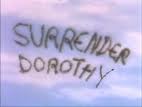 Error/Message Logging
Routines available for logging 
	messages from device and driver support:
errlogPrintf (same arguments as printf)
errlogSevPrintf(severity, same arguments as printf)
errPrintf(status, __FILE__, __LINE__, same args as printf)
epicsInterruptContextMessage(string)
Used by ISRs only – errlog routines don’t work for ISRs
Most message logging done at init time.  At run-time, the issue is throttling.  Message logging should supplement device/driver support “report” routines.
printf will block but errlogPrintf  won’t since the message is sent to a queue which is processed by the lower priority errlog task.  The errlog task will do the (optional) printf.
epicsInterruptContextMessage may not send message to errlog (depends on OS implementation).
6/25/2010
EPICS Class – Device/Driver Support
59
[Speaker Notes: This is where the actual control and data acquisition occurs.]
Error/Message Logging - iocLog
The errlog thread forwards messages to registered “listeners”.
One listener that comes with EPICS base is iocLogClient.   
When iocLogInit() is called (ie, in st.cmd), a connection is made with the iocLogServer on a predefined host using a predefined port.
All message are then forwarded to iocLogServer using TCP/IP.
6/25/2010
EPICS Class – Device/Driver Support
60
[Speaker Notes: This is where the actual control and data acquisition occurs.]
Message Logging vs. Status Records
An alternative to message logging at run-time is to add extra functionality to device/driver support to support status records.  
Examples of status records are stringin’s for explanatory text, longin’s for counters of the # of times some bad thing happened (with bo to reset), bi’s and mbbi’s for state of the device support.  The design should make these optional so the IOC developer can choose not to instantiate them.
Status records do NOT take the place of appropriate STAT/SEVR on actual data records.
Host tools like the Alarm handler or channel watcher can monitor these status records and provide their own logging of an error condition.
6/25/2010
EPICS Class – Device/Driver Support
61
[Speaker Notes: This is where the actual control and data acquisition occurs.]
EPICS Base Facilities useful to Device/Driver Support
ANSI C routines (EPICS headers fill in vendor holes, can be OSI)
epicsStdio.h – printf, sscanf, epicsSnprintf
epicsString.h – strcpy, memcpy, epicsStrDup
epicsStdlib.h – getenv, abs, epicsScanDouble
epicsMath.h – isnan, isinf
General purpose routines:
recGbl.h – recGblSetSevr, recGblRecordError
alarm.h – status and severity definitions
devSup.h, drvSup.h, epicsExport.h, callback.h
6/25/2010
EPICS Class – Device/Driver Support
62
[Speaker Notes: This is where the actual control and data acquisition occurs.]
EPICS Base Facilities useful to Device/Driver Support
EPICS OSI routines
epicsEvent.h – process synchronization semaphore
epicsMutex.h – mutual-exclusion semaphore
epicsThread.h – multi-threading support
epicsMessage.h – message queue handling
epicsTime.h – timestamp support
epicsTimer.h – timer support (not HW timers)
osiSock.h – socket interface
devLib.h – hardware interface
6/25/2010
EPICS Class – Device/Driver Support
63
[Speaker Notes: This is where the actual control and data acquisition occurs.]
Adding OS-Dependent Functions to Device/Driver Support
Design support for one OS (ie, RTEMS), someone else may want to run it on a different OS (ie, vxWorks)
Existing OSI routines in EPICS base (libCom/osi) have many functions, but not all.
Could add #ifdef’s in functions for other OS’s 
Spaghetti code
Have to retest all OS’s when a change is made
Even more spaghetti when different versions of the same OS require changes (vxWorks 5 and 6).
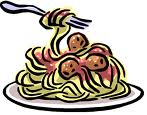 6/25/2010
EPICS Class – Device/Driver Support
64
[Speaker Notes: This is where the actual control and data acquisition occurs.]
Adding OS-Dependent Functions to Device/Driver Support
Design software so general OS-independent (OSI) code is separate from OS-dependent (OSD) code.
Requires more functions
Usually OSD functions are just a few lines
OSD functions and files use the same names across OSs
EPICS Makefile RULES allow for OSD files 
compiler uses the correct file based on OS_CLASS
must use special directory structure:
<name>App/src/os/<os_class>/osd<name>.<ext>
OSD functions may still have #ifdef’s for different OS versions and different target architectures (PPC).
Adding new OS (Windows, Mac, etc) is easier – collaboration is happier.
6/25/2010
EPICS Class – Device/Driver Support
65
[Speaker Notes: This is where the actual control and data acquisition occurs.]
Adding OS-Dependent Functions to Device/Driver Support
Example from devIocStats – FD usage:
devIocStats/devIocStatsAnalog.c calls devIocStatsGetFDUsage
devIocStats/devIocStats.h has prototype
devIocStats/os/<os_class>/osdFdUsage.c has function:
os/RTEMS, os/vxWorks, os/solaris, os/Linux
os/default/osdFdUsage.c (no-op) for all other OS
To add a new OS, just add os/<os_class>/osdFdUsage.c
devIocStats/Makefile has this line:
SRCS += osdFdUsage.c
6/25/2010
EPICS Class – Device/Driver Support
66
[Speaker Notes: This is where the actual control and data acquisition occurs.]
Before adding SW for new Hardware…
Do a quick test with any vendor-supplied software or with RTEMS Cexp commands:
Verify hardware works out-of-the-box
Find VME module seating problems
Verify VME jumper set up
Find cabling problems early on – always try “working” cable if problem
Ethernet devices – switch port is set up correctly, ethernet cables, including patch cables, all working
Ethernet devices – configuration is correct (IP, subnet mask, gateway, etc)
Always ask tech-talk for software for a particular device
May work fine as-is, may need changes, sometimes good only for reference
6/25/2010
EPICS Class – Device/Driver Support
67
[Speaker Notes: This is where the actual control and data acquisition occurs.]
RTEMS Cexp Useful Commands
Memory Access 
Dump memory: 
Cexp> md(<address>, <count>, <word_size>) 
Inspect and modify memory: 
Cexp> mm(<address>, <word_size>) 
Type '.' to exit, '^' / 'v' to change directions.
<address> can be entered using a standard prefix:
0x1234 -> hex 
01234 -> octal 
1234 -> decimal 
<word_size> can be 4, 2, or 1 bytes. Default is 4.
<count> is total number of bytes.
 Show VME and PCI memory map:
Cexp>BSP_VMEOutboundPortsShow(0)
6/25/2010
EPICS Class – Device/Driver Support
68
[Speaker Notes: This is where the actual control and data acquisition occurs.]
RTEMS Cexp Useful Commands
System Monitor 
Cexp> rtemsMonitor() 
monitor> help *** lists monitor queries *** 
monitor> task *** task list *** 
monitor> cpuUsageDump 
monitor> cpuUsageReset 
monitor> memUsageDump 1 
monitor> exit
6/25/2010
EPICS Class – Device/Driver Support
69
[Speaker Notes: This is where the actual control and data acquisition occurs.]
RTEMS Cexp Useful Commands
Network Monitor 
Cexp> rtems_bsdnet_show_if_stats()
Cexp> rtems_bsdnet_show_ip_stats()
Cexp> rtems_bsdnet_show_tcp_stats()
Cexp> rtems_bsdnet_show_udp_stats()
Cexp> rtems_bsdnet_show_mbuf_stats()
Cexp> rtems_bsdnet_show_icmp_stats()
Cexp> rtems_bsdnet_show_inet_routes()
Cexp> rtems_bsdnet_show_socket_stats()
6/25/2010
EPICS Class – Device/Driver Support
70
[Speaker Notes: This is where the actual control and data acquisition occurs.]
RTEMS Cexp Useful Commands
NFS Monitor 
Cexp> nfsMountsShow(FILE *f)
Cexp> rpcUdpStats(FILE *f)
stdout if f==NULL
NTP 
Daemon status
Cexp> rtemsNtpDumpStats()
Print NTP-Adjusted System Time 
Cexp> rtemsNtpPrintTime(0)
6/25/2010
EPICS Class – Device/Driver Support
71
[Speaker Notes: This is where the actual control and data acquisition occurs.]
RTEMS Cexp Useful Commands
My Favorite EPICS Commands 
Cexp> dbl() *** DB record list *** 
Cexp> dbcar() *** CA link list *** 
Cexp> dbior() *** Drv/Dev report *** 
Cexp> casr() *** CAS report *** 
Cexp> dbpr("<record-name>",5) *** Full DB record dump *** 
Cexp> scanppl() *** Scan DB record lists *** 
Cexp> iocsh() *** Enter IOC shell ***
6/25/2010
EPICS Class – Device/Driver Support
72
[Speaker Notes: This is where the actual control and data acquisition occurs.]